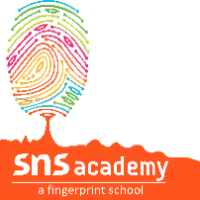 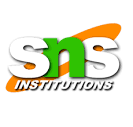 ABOUT ME
MYSELF
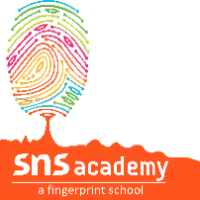 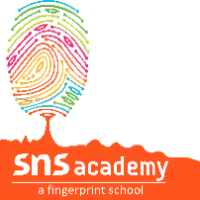 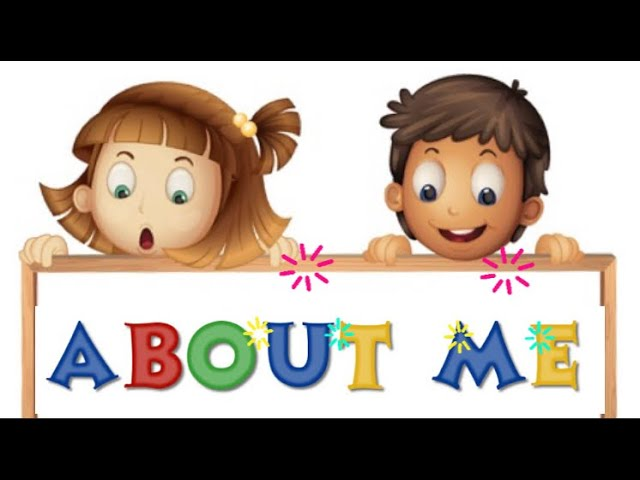 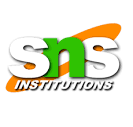 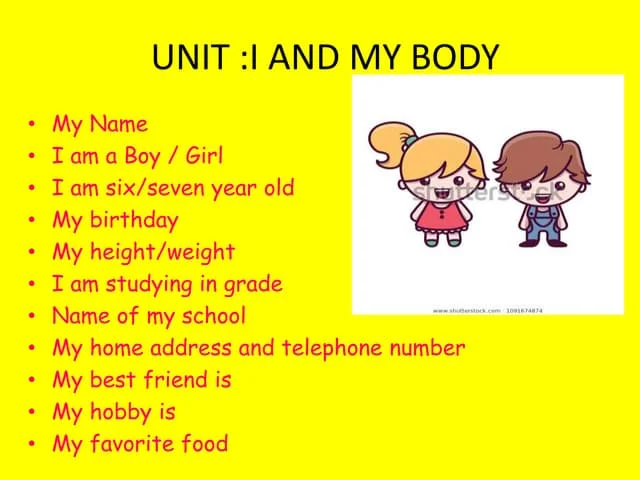 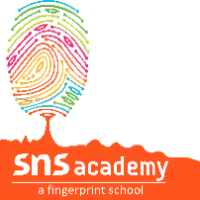 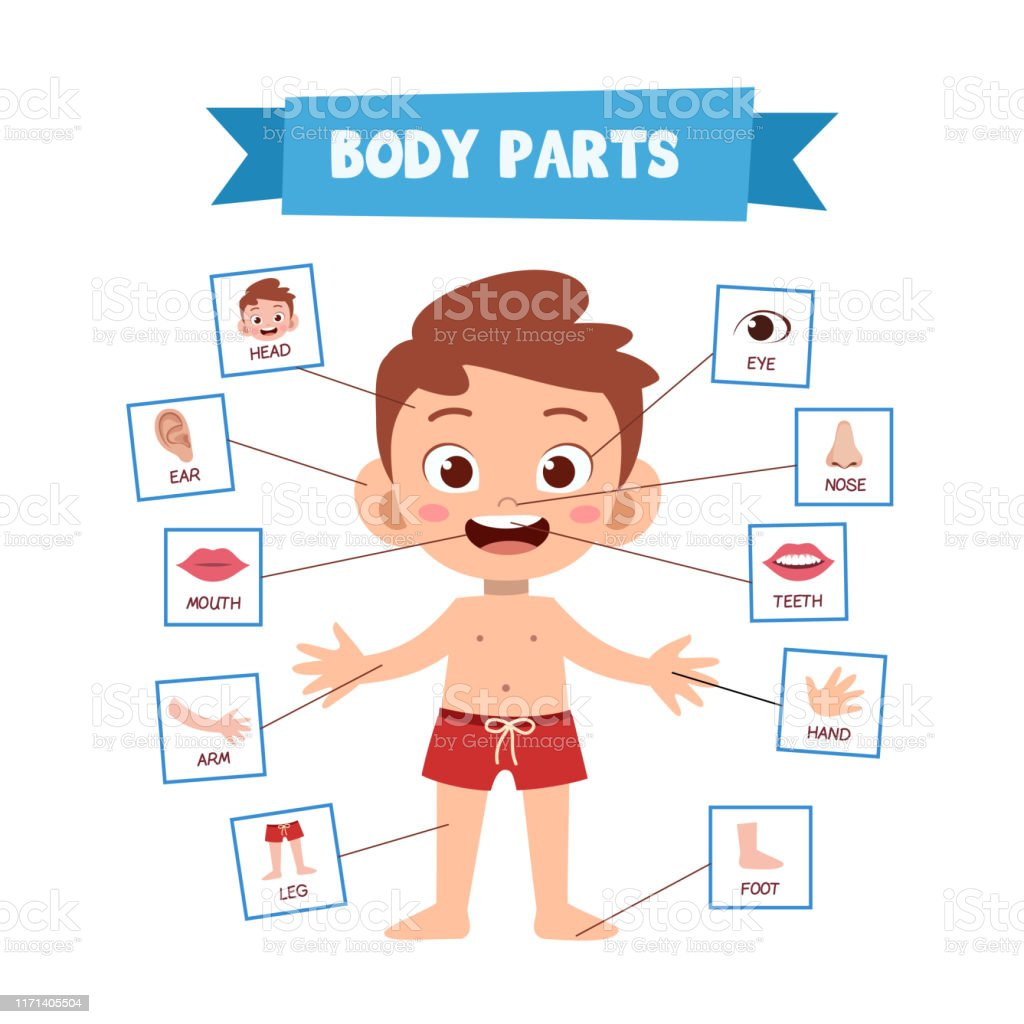 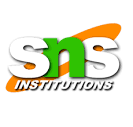